Tree Surveying at the Mequon  Nature Preserve
Amy Boldt, Caitlin Finnane, Thomas Jones, Sarah Kolander, and Laura Toepfer
[Speaker Notes: NOT WEST TO EAST

1-9 (outline, introduction)		TOMMY
10-14 (methods, areas)		CAITLIN
14-18 (frequency, relative density)	SARAH
19-25 (Shannon index, diversity)	AMY
26-30 (discussion)		LAURA]
Outline
Introduction
Background of Mequon Nature Preserve
Native Trees 
Purpose of Study 
Methods
Determining area of study
Surveying methods
Results
Species identified
Total number of trees in unit
Shannon-Wiener diversity index
Discussion of results
Recommendations for restoration
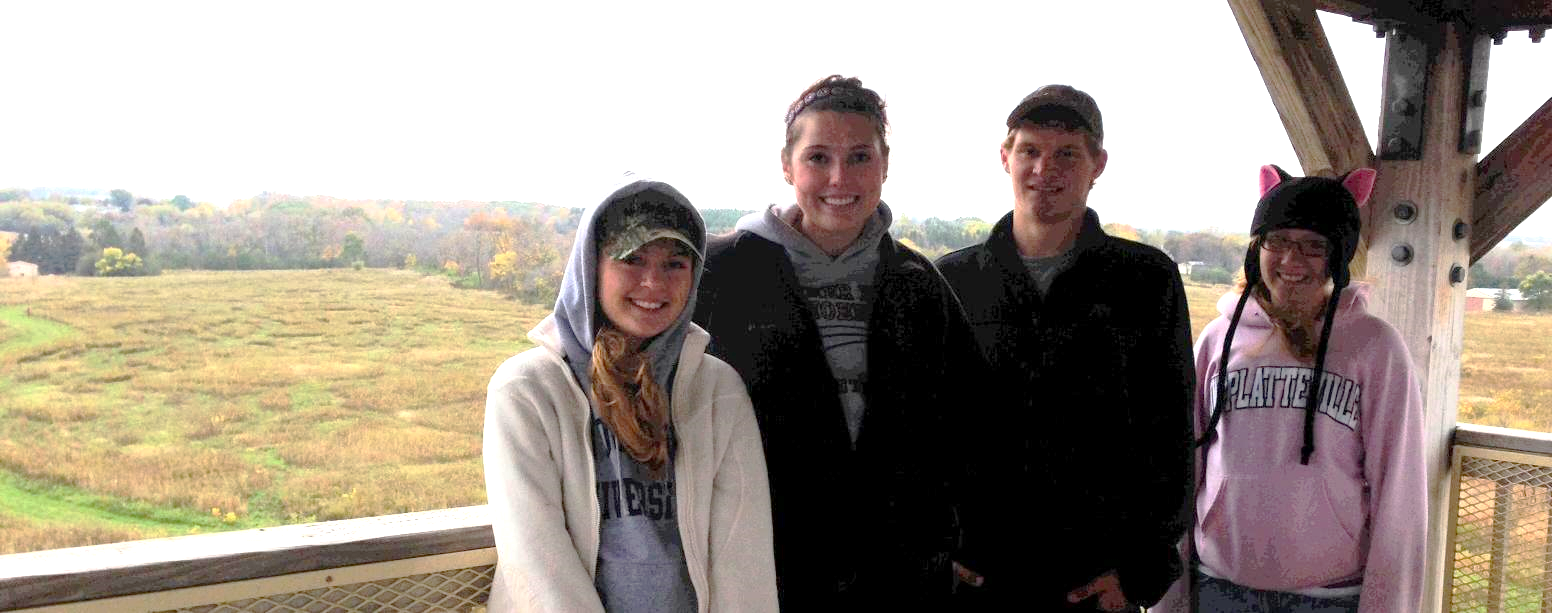 Introduction
Mequon Nature Preserve: History
Founded in 2000 
First Owners
1836: Land put up for sale from U.S. Gov./Native American Treaty
1839: the first section of land was sold ($1.25 per acre)
 Distributed to various farmers
Nature Preserve
2003: first 356 acres purchased 
2006: increased to 436 acres
[Speaker Notes: Before it was founded, this land was used for farming.]
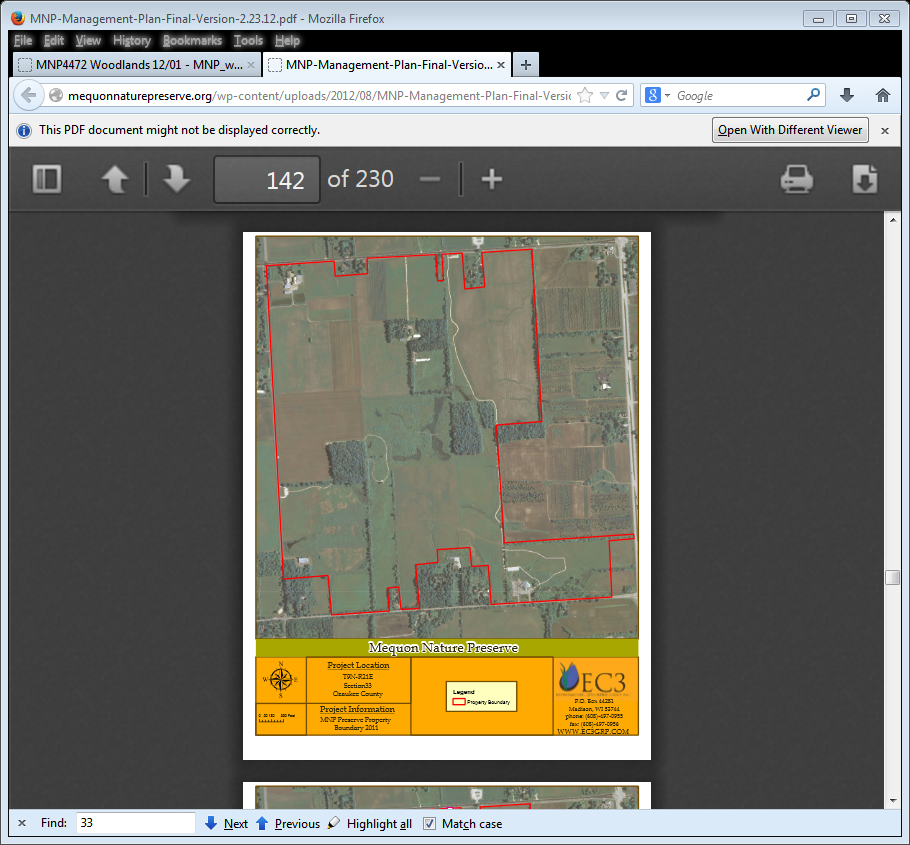 First Goal of MNP:


Purchase all of Section 33
Figure 1: Section 33 of the Mequon Nature Preserve in Ozaukee County, Wisconsin, which was surveyed in September through November of 2013 (Mequon Nature Preserve 2010).
[Speaker Notes: The ultimate goal was to purchase all of section 33 within the city limits (Figure 1).
Section 33 is the land that is bounded by Donges Bay Road on the north, Wauwatosa Road on the east, County Line Road on the south, and Swan Road on the west (Mequon Nature Preserve 2010).]
Mequon Nature Preserve: Today
Consists of woodlands, grasslands, ponds, and farmland
Funding: Paddock Fund donations, City of Mequon, and Stewardship grants from the WDNR
438 acres
5 miles of trails
Observation tower
Education center
Mequon Nature Preserve:  Goals
Farming practices can affect "air quality, biological diversity, climate, soil condition and the quality and quantity of water“ (Wade et al. 2007)
Goals of MNP:
Restore the deciduous forest and wetlands 
Promote environmental education, exploration, and stewardship
Wade, Mark R; Gurr, Geoff M; Wratten, Steve D.  2007.  Ecological restoration of farmland:  progress and prospects.  
	Philosophical Transactions of the Royal Society of Biological Sciences.  831-847.  Available:  
	http://www.ncbi.nlm.nih.gov/pmc/articles/PMC2610112/#!po=22.7273.  (December 2013).
[Speaker Notes: According to Wade, Gurr, and Wratten, farming practices can affect "air quality, biological diversity, climate, soil condition and the quality and quantity of water" (2007). By restoring unused portions of farmland to their natural state, not only will the immediate area be ecologically improved, but the overall sustainability of agriculture can be enhanced.

Mission of the MNP: 
	Return the urban/suburban area to pre-settlement conditions 
	Establish “an environmental education conservancy and natural habitat that inspires exploration and cultivates stewardship, encouraging visitors to get off the path” (Mequon Nature Preserve 2010).]
Common Native Tree Species at the Mequon Nature Preserve
Green ash
Mildly drought tolerant
Emerald Ash Borer
Paper crop
Aspen
117%  removal/growth rate (more trees are harvested than planted) (WDNR 2012)
Short life span
Oak
Mesic
Wisconsin Department of Natural Resources. 2012. Aspen. Available:  http://dnr.wi.gov/topic/Forest	Businesses/documents/AspenReport.pdf. (October 2013).
[Speaker Notes: GREEN ASH
	Developed roots make them mildly drought tolerant
	A major problem with ash trees has been the emerald ash borer (Agrilus planipennis). Since being discovered in North America in 2002, this invasive species from Asia has killed millions of ash trees (Duan et al. 2013). Emerald ash borer larvae crawl through and eat the wood of ash trees, creating tunnels that weaken the tree. The larvae prevent the upper portion of the tree from receiving nutrients and water due the tunnels interfering with the xylem and phloem, which will eventually kill the tree (WDNR 2013).
	Aspen is the most harvested group of trees in WI due to its use for making paper. 

ASPEN
	Aspen also generally have short life spans, since there are susceptible to a host of diseases and pests (ODNR 2013).

OAK
	Mesic= maintained through burning]
Purpose of Study
To collect data of tree saplings from three restoration units
Count and Identify 
Help the Mequon Nature Preserve 
See if their restoration goal is on pace
If not, gives them  an opportunity to see how to get back on track
Provide quantitative data for education and future grants
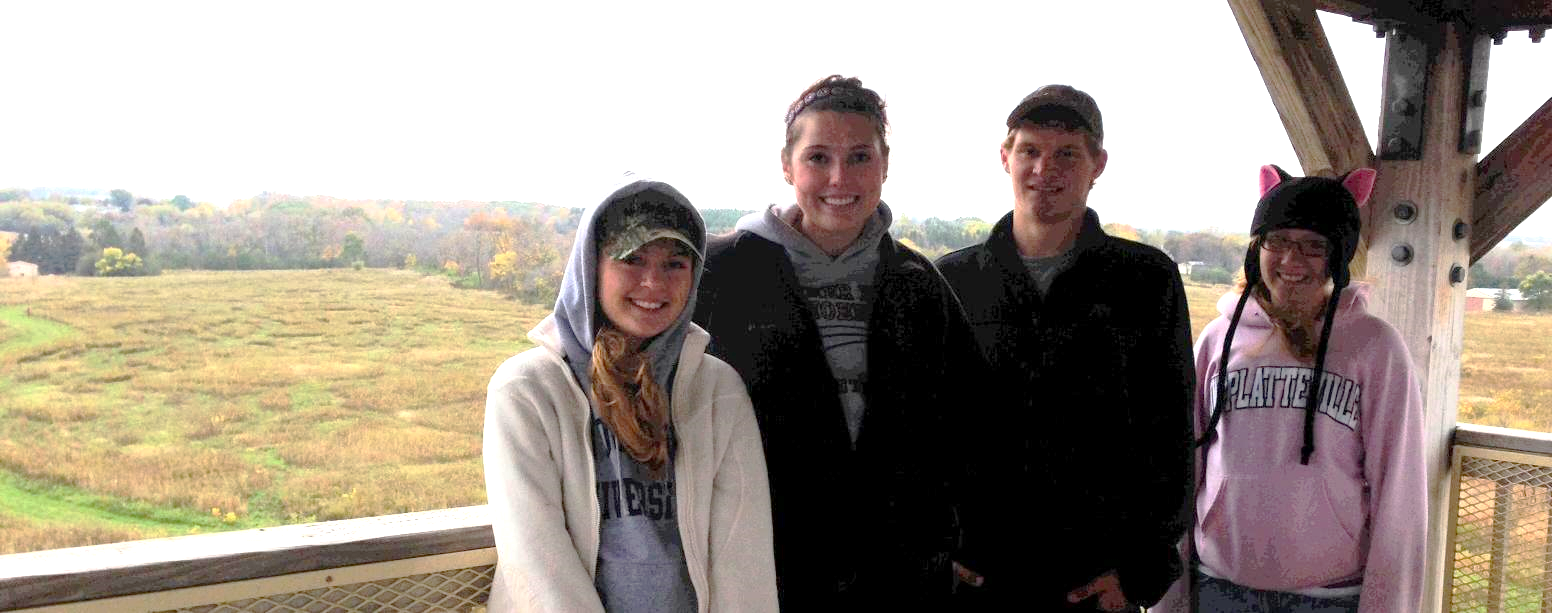 Methods
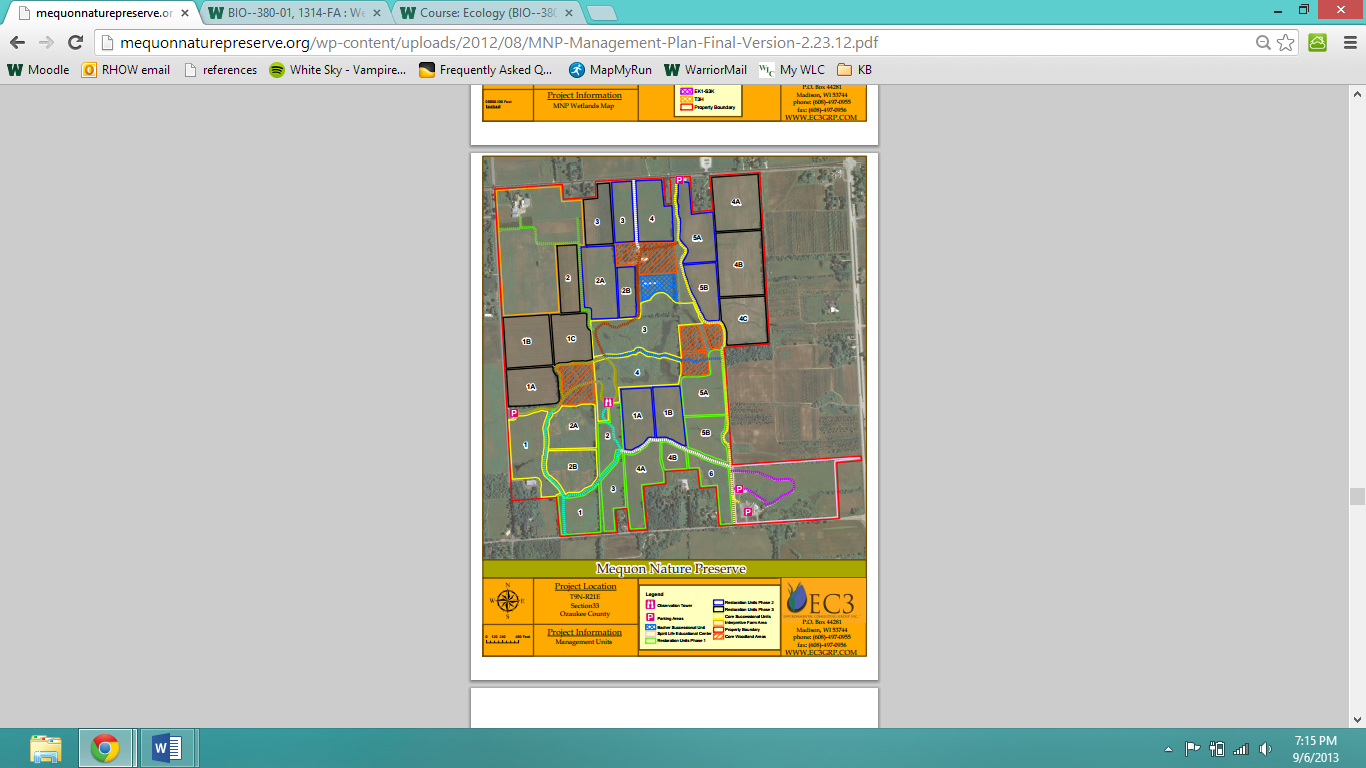 Units Surveyed
Three restoration units:
2, 2A, 2B
Area of each determined by measuring side lengths
Transect lines based on areas
Equidistant from each other
Figure 2: Restoration Units for Tree Surveying. Surveying took place in September through November of 2013 at the Mequon Nature Preserve in Ozaukee County, Wisconsin. Areas surveyed include units 2, 2A, and 2B as outlined in the map above (Mequon Nature Preserve 2010).
[Speaker Notes: Tree surveying took place in September through November of 2013 at the Mequon Nature Preserve in Ozaukee County, Wisconsin. Transects were established in each of three designated restoration units (Figure 2). The number of transect lines recorded per unit was based on the area of each unit, which was determined by measuring the side lengths of each unit with measuring tape]
Surveying Methods
Surveyors in groups of 3 to 5
1 surveyor walked center of transect line
2 surveyors 1.5m to each side of center surveyor
Distance maintained using 3m string
The number and  species of the trees were recorded within 1.5m and center line
Identified species using the “Woodlands” chapter of Mequon Nature Preserve’s Field Guide
Leaf shape
Simple or compound
Size and shape of teeth
[Speaker Notes: A distance of 1.5 m from the center line was maintained by holding a 3 m string between the far surveyors, with the middle surveyor holding the middle of the string just above the transect line. The number and species of each tree within 1.5 m of the centered surveyor were recorded.]
Area & Transect Lines: 2A and 2B
2A and 2B identical in area
Widths= 220m; Lengths= 190m
41,800 m2 / unit
Three transect lines
Each 190 m length
Run west to east
1,710m2 of area surveyed along transect lines in each unit
(Total Area=41,800)/(Area Surveyed=1,710) = 24.4
Used to calculate proportional survey area in unit 2
Area & Transect Lines: Unit 2
Divided unit into geometric shapes
Total Area= 25,200 m2
Transect lines calculated: 
25,200/24.4= 1,032.8 m2  survey area needed
Two Transect Lines
Length of each=172.1m
Width of each = 3m
Equidistant (40 m) from each other and east and west borders
Figure 3:  Unit 2 of the Mequon Nature Preserve in Ozaukee County, WI.  Drawn for area calculations.
[Speaker Notes: The northernmost square (1) has a side length of 60m, making its area 3,600 m2 (Figure 3).  The large, center square (2) has a side length of 120m, and its area is 14,400 m2.  The triangular section is 120m in both base and length, so its area is 7,200 m2.]
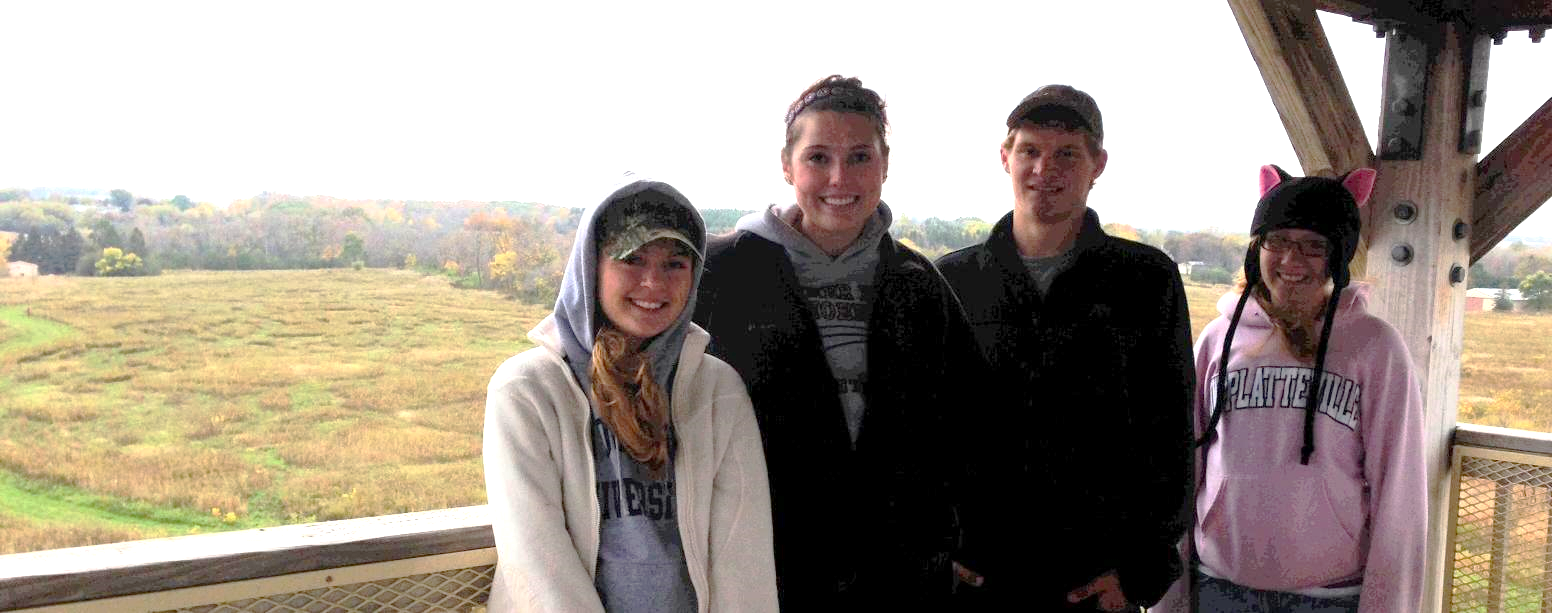 Results
Results
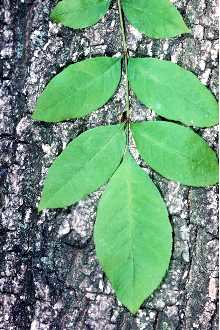 September through November 2013
Total of 739 trees identified
610 identified green ash
Calculated average density and number
     of trees in the unit
PICTURE:  Natural Resources Conservation Service.  2013.  Fraxinus pennsylvanica Marshall:  Green Ash.
	Available:  http://plants.usda.gov/core/profile?symbol=FRPE.  (November 2013).
[Speaker Notes: PICTURE:  green ash (point out how to identify it, using what we said earlier in the powerpoint about leaf shape, etc.)]
Identified Tree Species
Table 1: Trees identified within units 2, 2A, and 2B. Surveying took place in September through November of 2013 at the Mequon Nature Preserve in Ozaukee County, Wisconsin.
[Speaker Notes: MAIN POINT?]
Species Distribution
Figure 4:  Tree species distribution between units 2, 2A, and 2B in the Mequon Nature Preserve of Ozaukee County, Wisconsin in September through November of 2013.
[Speaker Notes: MAIN POINT?]
Total Number of Trees in Unit 2A
Table 2:  The densities and average densities of the species on the transects in Restoration Unit 2A of the Mequon Nature Preserve Ozaukee County, Wisconsin in September through November of 2013.
[Speaker Notes: MAIN POINT?
				   
Relative density= total number of species/total area of transect]
Total Number of Trees in Unit 2B
Table 3:  The densities and average densities of the species on the transects in Restoration Unit 2B of the Mequon Nature Preserve Ozaukee County, Wisconsin in September through November of 2013.
[Speaker Notes: MAIN POINT?
				   
Relative density= total number of species/total area of transect]
Total Number of Trees in Unit 2
Table 4:  The densities and average densities of the species on the transects in Restoration Unit 2 of the Mequon Nature Preserve Ozaukee County, Wisconsin in September through November of 2013.
[Speaker Notes: MAIN POINT?
				   
Relative density= total number of species/total area of transect]
Shannon-Wiener Diversity Index
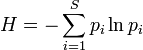 Dr. M. 2009.Biodiversity Pt. 1: Richness vs. Evenness or What Kinds of Beer Are In My Refrigerator.  Available: http://deepseanews.com/2009/04/biodiversity-pt-1-richness-vs-evenness-or-what-kinds-of-beer-are-in-my-refrigerator/. (April 2009).
[Speaker Notes: WHAT DOES THIS MEAN?

This index is calculated by taking the negative value of the sum of the proportion of the ith species multiplied by the natural logarithm of the proportion of the ith species (Molles 2010).]
Shannon-Wiener Diversity Index of Unit 2A
Table 5:  The Shannon-Wiener diversity index of Unit 2A of the Mequon Nature Preserve in September through November of 2013 was 0.275.
[Speaker Notes: MAIN POINT?

The Shannon-Wiener diversity index (H’) considers the species richness as well as the species equitability or diversity (Gregory 2013).  This index is calculated by taking the negative value of the sum of the proportion of the ith species multiplied by the natural logarithm of the proportion of the ith species (Molles 2010).]
Shannon-Wiener Diversity Index of Unit 2B
Table 6:  The Shannon-Wiener diversity index of Unit 2B of the Mequon Nature Preserve in September through November of 2013 was 0.408.
[Speaker Notes: MAIN POINT?]
Shannon-Wiener Diversity Index of Unit 2
Table 7:  The Shannon-Wiener diversity index of Unit 2 of the Mequon Nature Preserve in September through November of 2013 was 1.035.
[Speaker Notes: MAIN POINT?]
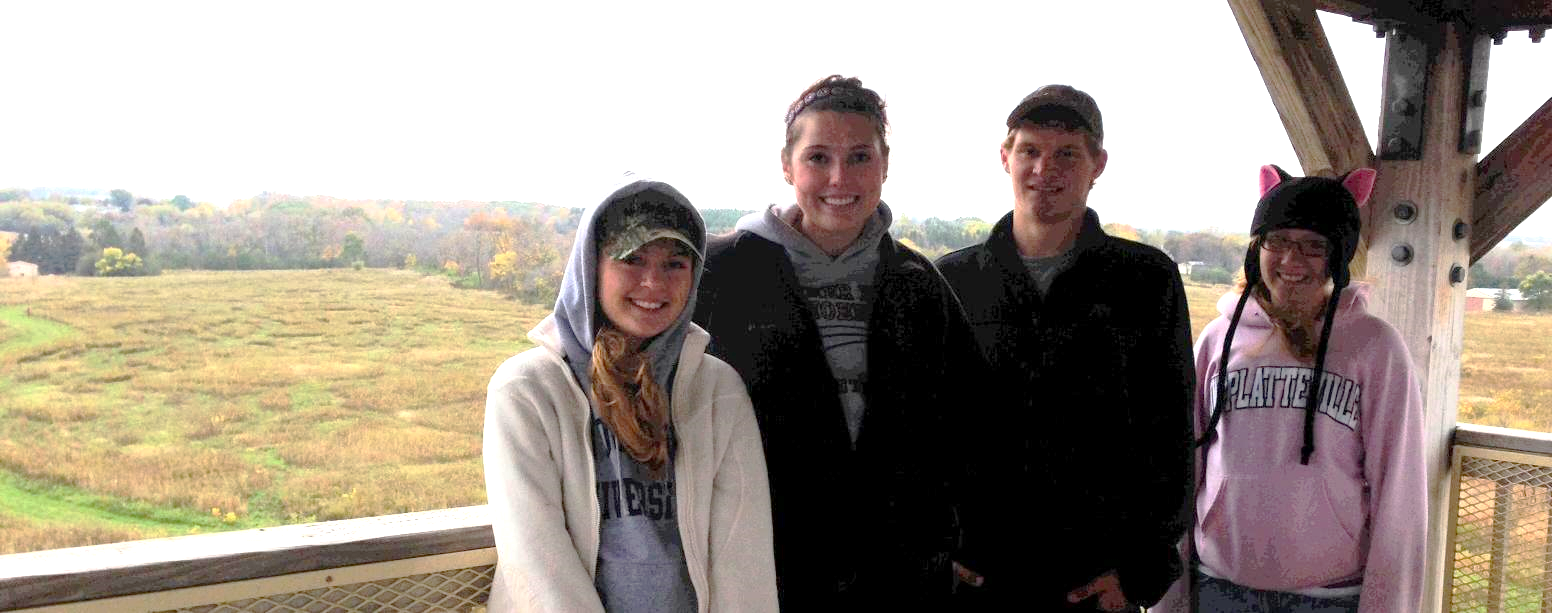 Discussion
Impact of Diversity in an Ecosystem
Diversity
Total number of species in an ecosystem
Relative abundance
Essential for the survival of an ecosystem
Diversity level indicates the health of an ecosystem
Low= relatively unhealthy and unsupportive of species
High= stable and healthy
[Speaker Notes: Essential for the survival of an ecosystem in the presence or introduction of environmental disturbances]
Shannon-Wiener Diversity Index
Considers the species richness as well as the species equitability or diversity (Gregory 2013)
Minimum value of H’ is 0, single species community
Larger H’ value show greater richness and evenness
H’ value of 4.6 indicates healthy species diversity (Cooper 2013)
Unit 2 H’= 1.035
Unit 2A H’= 0.275
Unit 2B H’= 0.408
Cooper, Sharon.  2013.  Shannon-Wiener Index of Diversity.  Available:  http://teach.beaverton.k12.or.us/~sharon_cooper/	0EFFCA80-004C4C31.4/ShannonWiener.pdf.  (November 2013).
Gregory, Michael J.  2013.  Species Diversity.  Available:  http://faculty.clintoncc.suny.edu/faculty/michael.gregory/files/	bio%20206/206%20laboratory/species%20diversity/species_diversity.htm.  (November 2013).
[Speaker Notes: In other words, the value of H’ indicates the species richness and evenness

Furthermore, the calculations for the relative densities in the different restoration units further provide evidence of the low species diversity  HOW????]
Soil Nutrient Composition
Nitrogen and phosphorus, affect the growth and maintenance of trees
Nitrogen cycle 
Nitrate and ammonium present in soil
When tree breaks down it turns into ammonia
Processed by bacteria (Kay 2013)
Phosphorus cycle
Phospholipid bilayer, ATP, nucleic acids
Symbiotic relationship with  mycorrhizae (Filippelli 2002)
Filippelli, Gabriel M.  2002.  The Global Phosphorus Cycle.  Available:  http://www.agci.org/dB/PDFs/09S2_GFilippelli_	GlobalPCycle.pdf.  (November 2013)
Kay, Mike.  2013.  The Nitrogen Cycle and Trees.  Available:  http://www.watershed-alliance.com/articles/educate/	Nitrogen%20Cycle.pdf.  (November 2013).
[Speaker Notes: Mycorrhizae excrete phosphatase and organic acids to release inorganic phosphorus from organic matter to allow active uptake of phosphorus into the root surface]
Seed Dispersal
Wind dispersal
Quaking aspen (McDonough 1979)
High relative diversity
Animal dispersal
Oaks (Steele et al. 2001)
Low relative diversity
Few large trees
Dormancy phase
Clumped Dispersal
Could be caused by student field trips
Trees follow type III survivorship curve
McDonough, Walter T.  1979.  Quaking Aspen:  Seed Germination and Early Seedling Growth. (November 2013).
Steele, Michael A; Smallwood, Peter D; Spunar, Albert; Nelsen, Elise.  2001.  The Proximate Basis of the Oak Dispersal
	Syndrome:  Detection of Seed Dormancy by Rodents.  American Zoology.  41(4): 852-864.  (November 2013).
[Speaker Notes: Contributes to the observed diversity within the units
Seed dispersal  could also contribute to the observed diversity within the units (Kennedy 2013). The second highest relative density found in all the units was quaking aspen, which uses wind for seed dispersal (McDonough 1979) (Table 4).  The low number of oak trees could also be the consequence of the lack of seed dispersal. Oak seeds are large acorns and are therefore reliant on animal transportation and storage in the ground (Steele et al. 2001).  Since no large trees were in the areas surveyed, animals such as squirrels may not feel safe storing their seeds in an open prairie where the animal could be easily spotted and captured by predators.  Furthermore, red oaks go through a period of dormancy before sprouting.  If the red oak acorns were recently planted in the Mequon Nature Preserve, they may simply still be in their dormant phase, thus causing their currently low relative density (Steele et al. 2001). 

In a survivorship curve, type III populations may follow patterns of either clumped or random dispersion.  With trees being classified as type III populations, seeds are often clumped together in an area.  Survival in that area may or may not be successful, yielding the clumped dispersion pattern.  However, with a high mortality rate among young individuals, the dispersion could also appear in a randomized pattern (Abedon 2005).   The most abundant species recorded (green ash, bigtooth aspen, and quaking aspen) grow best under different conditions, which is likely a factor in their dispersal.  Quaking aspen grow best in moist soil, and bigtooth aspen grow well in moist and drier soils (Tobiessen and Kana 1974).  All three of these species are considered drought-tolerant, mesic species, as well (Tobiessen and Kana 1974).]
Past and Present Play a Role in Restoration
Restoration units utilized for agriculture (Mequon Nature Preserve 2010)
Farming lowers spatial variation
Balance of nutrient and water content (Robertson et al. 1988)
Reduce the cost of agriculture 
Protect native species that are threatened due to exploitation
Drought tolerant species
Gardiner, Emile S; Dey, Daniel C; Stanturf, John A; Lockhart, Brian Roy.  2010.  Approaches to Restoration of Oak Forests on Farmed Lowlands 
	of the Mississippi River and its Tributaries.  Revista Columbia Forestal.  13(2):  223-236. (December 2013).
Mequon Nature Preserve. 2010. Field Guide. Mequon Nature Preserve.. (September 2013).
Robertson, G Philip; Hutson, Michael A; Evans, Francis C; Tiedje, James M.  1988.  Spatial Variability in a Successional Plant
	Community:  Patterns of Nitrogen Availability.  Ecology.  69(5):  1517-1524.  (November 2013).
Wade, Mark R; Gurr, Geoff M; Wratten, Steve D.  2007.  Ecological restoration of farmland:  progress and prospects.  Philosophical 
	Transactions of the Royal Society of Biological Sciences.  831-847.  (December 2013).
[Speaker Notes: The history of the Preserve plays a large role in the low diversity. Prior to the restoration, this area was utilized for agriculture (Mequon Nature Preserve 2010). Farming can lower spatial variation in an area. The balance of the nutrient content of the soil with the moisture content in abandoned farmland affects the diversity of plants in that area (Robertson et al. 1988). The specific nutrient contents in the soil may be ideal for green ash trees, which were the most prevalent types of trees surveyed.  Green ash trees are considered drought-tolerant trees. A recent drought in the Mequon area could account for the high number of green ash saplings. 
The total density of each restoration unit shown in Table 5 expresses the lack of overall growth in each unit.  This lack of growth could be contributed to several different factors.  One of the natural disturbances present in the units surveyed includes uneven ground, which creates a water gradient across the units and inhibits tree growth in certain areas.   Disease and the presence of invasive species may also be impacting parts of the Preserve and causing the tree counts observed .  Ash trees in southern Wisconsin have recently been plagued by the tree-killing emerald ash borer, which is a beetle that feeds on a tree’s nutrients while living beneath its bark (Bergquist 2013).  While dead trees are not currently an outstanding concern at the Mequon Nature Preserve, the illegal transportation of firewood can increase the spread of this problem and become concerning.  Weather conditions undoubtedly affect the survival of different species in nature, which can account for the lack of diversity seen in the units.  The similarities between all three units are they have dense vegetation consisting of native prairie flowers and grasses. Thick ground coverage of low lying plants could inhibit the survival of tree saplings through intraspecific and interspecific competition for resources such as nutrients and sunlight.  Furthermore, since the restoration of the Mequon Nature Preserve is quite a young project, not enough time has passed for the project to fully begin its rehabilitation and exhibit extensive growth.  It is also important to note that trails intersected the units surveyed, affecting the overall abundance of trees along the transect lines.

**LOOK AT ANDERSON’S COMMENTS/CHANGES ON THIS PART, AND FOR NEXT SLIDE

This will reduce the cost of agriculture by replenishing the soil with nutrients, and it will protect native species that are threatened due to land exploitation (Wade et al. 2007).  Furthermore, prices of agricultural products have decreased and the knowledge of the importance of ecosystem preservation has increased allowing for “wide-scale forest restoration” to occur (Gardiner et al. 2010).]
Past and Present Play a Role in Restoration (cont’d)
Thick ground coverage
Native prairie flowers and grasses
Intraspecific and interspecific competition for resources
Weather conditions
The youth of the Mequon Nature Preserve
Trails intersected the units surveyed affecting the overall abundance of trees along transect line
[Speaker Notes: Trails intersected the units surveyed affecting the overall abundance of trees along transect line]
Recommendations to Improve Species Diversity
Plant more trees and employ controlled burning
Promotes growth of mesic species
Decrease overstory and nonmesic species
Larger amount of data collected and analyzed
No recent tree records present for comparison
Work with Milwaukee Public Works Forestry Section (Bell and Wheeler 2006)
Establish a budge for urban forests
Recruit community members for maintenance
Careful monitoring of the MNP
Bell, R;  Wheeler, J. 2006. Talking trees: an urban forestry toolkit for local governments. ICLEI: Local Governments for Stability. Available:	http://www.milliontreesnyc.org/downloads/pdf/talking_trees_urban_forestry_toolkit.pdf (November 2013).
[Speaker Notes: Recommendations to improve the species diversity and restore the forest system at the Mequon Nature Preserve are to plant more trees and employ controlled burning in more of the plots.  Fires promote the growth of mesic species by decreasing overstory density as well as nonmesic, shade-tolerant species (Parker and Dey 2008).  Overall, more data needs to be collected and analyzed to determine how much additional work needs to be done in restoring these units, as this research just skimmed the surface of this continuous project at the Mequon Nature Preserve.  No recent tree records of this area are available for comparison since this research is the first tree surveying completed here.  With more tree inventories, one option would be for the Preserve to work with the Milwaukee Public Works Forestry Section to move towards establishing a suitable budget for urban forests and recruiting community members to help with its maintenance (Bell and Wheeler 2006).  Furthermore, careful monitoring of the Mequon Nature Preserve will serve to encourage tree species diversity by helping prevent the occurrence and spread of invasive species.]